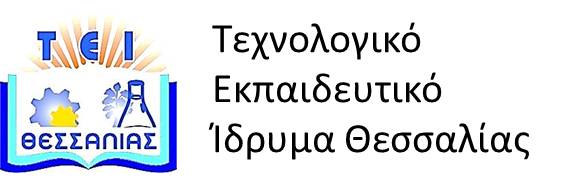 Διδακτική Πληροφορικής
Ενότητα 3:  Η Πληροφορική στην Εκπαίδευση.
    Διδάσκων: Γεώργιος Σούλτης, 
Επίκουρος Καθηγητής.
Τμήμα Μηχανικών Πληροφορικής, Τεχνολογικής Εκπαίδευσης.
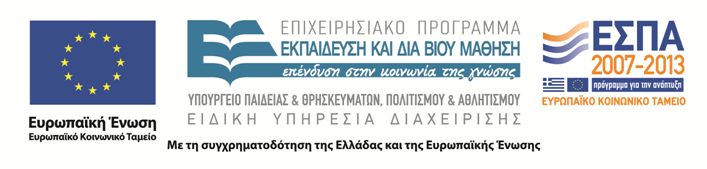 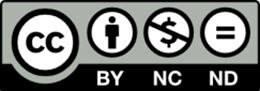 Άδειες χρήσης
Το παρόν εκπαιδευτικό υλικό υπόκειται στην παρακάτω άδεια χρήσης Creative Commons (C C): Αναφορά δημιουργού (B Y), Μη εμπορική χρήση (N C), Μη τροποποίηση (N D), 3.0, Μη εισαγόμενο. 
Για εκπαιδευτικό υλικό, όπως εικόνες, που υπόκειται σε άλλου τύπου άδειας χρήσης, η άδεια χρήσης αναφέρεται ρητώς.
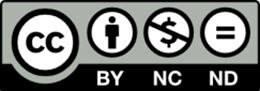 2
Χρηματοδότηση
Το παρόν εκπαιδευτικό υλικό έχει αναπτυχθεί στα πλαίσια του εκπαιδευτικού έργου του διδάσκοντα. 
Το έργο υλοποιείται στο πλαίσιο του Επιχειρησιακού Προγράμματος  «Εκπαίδευση και Δια Βίου Μάθηση» και συγχρηματοδοτείται από την Ευρωπαϊκή Ένωση (Ευρωπαϊκό Κοινωνικό Ταμείο) και από εθνικούς πόρους.
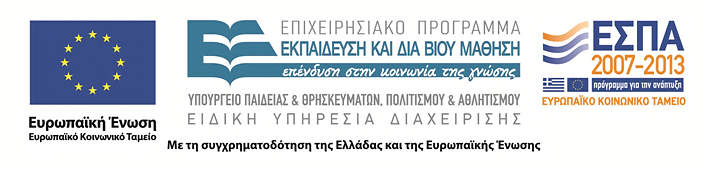 3
Σκοποί ενότητας
Να γνωρίζουμε με ποιο τρόπο μπήκε η πληροφορική στην εκπαίδευση. Πως εξελίχθηκαν τα πράγματα χρονολογικά, ποια είναι τα μοντέλα εισαγωγής της πληροφορικής της εκπαίδευσης. Τι ισχύει σήμερα στην Ελλάδα και διεθνώς.
Η Πληροφορική στην Εκπαίδευση
4
Περιεχόμενα ενότητας
1)  Οι υπολογιστές στην Εκπαίδευση
2)  Τα Εκπαιδευτικά Μοντέλα
3)  Οι υπολογιστές σαν εργαλεία
4)  Που βρίσκουμε Εκπαιδευτικό υλικό;
Η Πληροφορική στην Εκπαίδευση
5
Οι υπολογιστές στην εκπαίδευση
Από την δεκαετία του ’60, κάποιοι σκέφτονται ότι ο υπολογιστής, μπορεί να αποτελέσει ένα θαυμάσιο εκπαιδευτικό εργαλείο.
Η Πληροφορική στην Εκπαίδευση
6
1960 - 1975: Η εποχή του Προγραμματισμού
Κάποιοι θεώρησαν ότι, ο προγραμματισμός μπορεί να αποτελέσει ένα θαυμάσιο εκπαιδευτικό εργαλείο.
Ότι μπορεί να διδάξει τρόπο σκέψης.
Ότι είναι ακόνισμα μυαλού.
Άρχισε να συζητιέται η διδασκαλία του προγραμματισμού στα σχολεία.
Η Πληροφορική στην Εκπαίδευση
7
Προγραμματισμός στην Εκπαίδευση
Γράφονται ειδικές γλώσσες Προγραμματισμού, για εκπαίδευση.
1960: Basic.
1968: Logo.
1973: Pascal.
Η Πληροφορική στην Εκπαίδευση
8
1975 - 1990: Η εποχή των Μικροϋπολογιστών
Κάποιοι άρχισαν να σκέφτονται, ότι μπορεί ο υπολογιστής να χρησιμοποιηθεί πολλαπλά στην εκπαίδευση.
Δημιουργείται μία δραστηριότητα και ένας τομέας, που ονομάζεται Computer Aided Learning, (CAL).
Περί τα μέσα της δεκαετίας του ’80, «ξεχνιέται» ο προγραμματισμός.
Μιλάμε πλέον για χειρισμό.
Η Πληροφορική στην Εκπαίδευση
9
1990 - 2000: Η εποχή του Internet και των Πολυμέσων
Ο προγραμματισμός έχει γίνει πλέον υπόθεση των ειδικών.
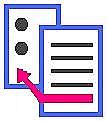 Η Πληροφορική στην Εκπαίδευση
10
Τα εκπαιδευτικά μοντέλα, σήμερα, με χρήση των υπολογιστών
Τεχνικό μοντέλο:
Ναι! Μόνο στην διδασκαλία του προγραμματισμού, και των μαθημάτων πληροφορικής.
Ο υπολογιστής σαν εργαλείο μόνο για τη διδασκαλία των άλλων μαθημάτων:
Όχι στον προγραμματισμό, 
Όχι στο μάθημα της πληροφορικής.
Το μικτό μοντέλο:
Όχι σε ξεχωριστό μάθημα πληροφορικής, αλλά μέσα από την χρήση των υπολογιστών στα άλλα μαθήματα, περνάει η διδασκαλία του προγραμματισμού και της πληροφορικής.
Η Πληροφορική στην Εκπαίδευση
11
Μικροϋπολογιστής πολυμέσων
Τι μπορούμε να κάνουμε με έναν μικροϋπολογιστή πολυμέσων σήμερα:
1.  Επεξεργασία κειμένου.
2.  Σχέδιο.
3.  Επεξεργασία φωτογραφίας.
4.  Δημιουργία διαφανειών και slides.
5.  Σύνδεση στο Internet.
6.  Αυτό-εκπαίδευση σε θέματα προγραμματισμού και 
πληροφορικής.
7.  Εκπαίδευση σε ειδικά θέματα μέσω ειδικού 
λογισμικού.
8.  Χειρισμός CD-ROM.
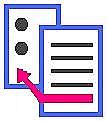 Η Πληροφορική στην Εκπαίδευση
12
Ο υπολογιστής σαν εργαλείο για το δάσκαλο (1 από 2)
Συστηματοποίηση πληροφοριών και οργάνωση μαθήματος:
1.  Διαφάνειες.
2.  Ηλεκτρονική παρουσίαση.
Ετοιμασία ερωτήσεων, ασκήσεων, και τεστ:
1.  Έντυπα.
2.  Αρχείο θεμάτων.
3.  Εκτυπώσεις πολλαπλών αντιγράφων.
4.  Σχέδια, εικόνες, φωτογραφίες.
Η Πληροφορική στην Εκπαίδευση
13
Ο υπολογιστής σαν εργαλείο για το δάσκαλο (2 από 2)
Επιπλέον πληροφορίες για το μάθημα:
1.  Πολυμέσα (CD-ROM),
2.  Internet.
Ετοιμασία υλικού για επίδειξη:
1.  Φωτογραφίες.
2.  Σχέδια.
3.  Κινούμενα σχέδια.
4.  Video clips.
Η Πληροφορική στην Εκπαίδευση
14
Ο υπολογιστής σαν εργαλείο στην τάξη
1.  Παρουσιάσεις.
2.  Προβολές:
α)  φωτογραφίες,
β)  σχέδια,
γ)  χάρτες,
δ)  αντικείμενα.
3.  Αλληλεπιδρώντα σχέδια.
4.  Προσομοιώσεις.
5.  Τρισδιάστατα μοντέλα.
Η Πληροφορική στην Εκπαίδευση
15
Ο υπολογιστής σαν εργαλείο εξάσκησης του μαθητή
1.  Προσωπικό αρχείο μαθητή.
2.  Αναζήτηση πληροφοριών.
3.  Κατανόηση δύσκολων εννοιών.
4.  Προσομοιώσεις.
5.  Ασκήσεις εξάσκησης:
α)  πολλαπλών επιλογών,
β)  αντιστοιχήσεων,
γ)  συμπλήρωμα κενών,
δ)  σωστή σειρά.
Στις ασκήσεις εξάσκησης, υπάρχουν οι εξής δυνατότητες:
i)   άμεση βαθμολόγηση,
ii)  επίδειξη σωστής απάντησης,
iii) οδηγίες,
iv) καθοδηγούμενη λύση.
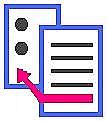 Η Πληροφορική στην Εκπαίδευση
16
Πού θα βρούμε το εκπαιδευτικό υλικό…?
Υλικό που δημιουργεί ο ίδιος ο δάσκαλος.
Έτοιμο εκπαιδευτικό λογισμικό.
Η Πληροφορική στην Εκπαίδευση
17
Υλικό που δημιουργεί ο ίδιος ο δάσκαλος
1)  Επεξεργασία κειμένου.
2)  Λογισμικό παρουσιάσεων.
3)  Λογισμικό γραφιστικού σχεδίου.
4)  Λογισμικό ζωγραφικής.
5)  Υπολογιστικά φύλλα.
6)  Γραμμικό σχέδιο.
7)  Ειδικό λογισμικό (μαθηματικά, φυσική, και 
άλλα).
8)  Δημιουργία τρισδιάστατων μοντέλων.
Η Πληροφορική στην Εκπαίδευση
18
Έτοιμο εκπαιδευτικό λογισμικό
1)  Εγκυκλοπαίδειες - εφαρμογές αναφοράς.
2)  Απλές παρουσιάσεις.
3)  Ηλεκτρονικά βιβλία.
4)  Πακέτα αυτό-εκπαίδευσης (tutorials).
5)  Multimedia εκπαιδευτικά εγχειρίδια.
6)  Εκπαιδευτικές προσομοιώσεις.
7)  Εκπαιδευτικά παιχνίδια.
8)  CD-ROM ασκήσεων των μαθητών.
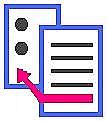 Η Πληροφορική στην Εκπαίδευση
19
Τέλος τρίτης ενότητας
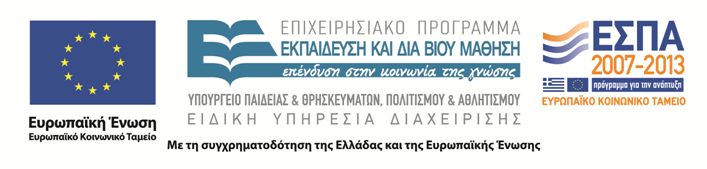 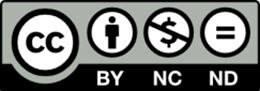